Replicación,Transcripción y Traducciónen Procariota
Profesor: Javier Cabello Schomburg, MS
El “dogma” central del flujo de la información genética
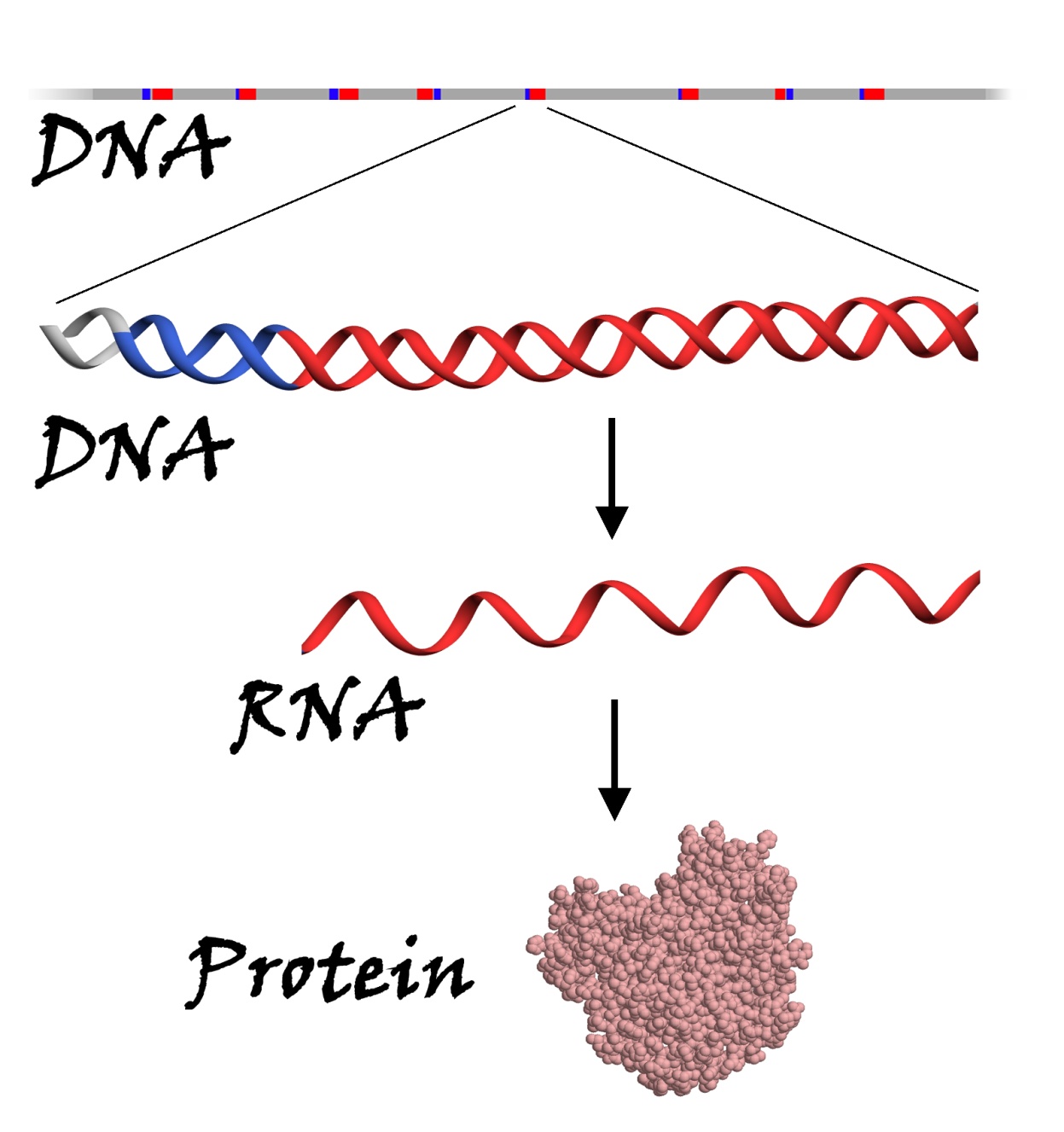 RNA vs DNA
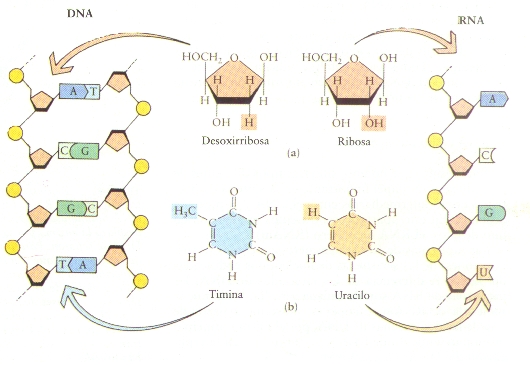 Replicación de AND en Procariotas
2- Bidireccional
En las bacterias existe un solo origen de replicación, denominado Ori C y, a partir de este único punto de origen, la replicación progresa en dos direcciones
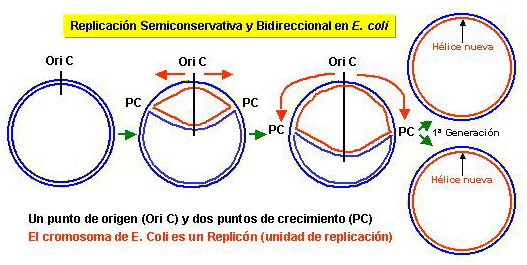 TRANSCRIPCIÓN
Función: la formación del transcrito de RNA mediante la catálisis de la unión de nucleótidos libres a la cadena molde del DNA formando una monohebra de RNA.
Propiedades que hacen posible la  síntesis del transcrito de RNA

1. COMPLEMENTARIEDAD ENTRE BASES
                A-U, C-G, G-C, T-A

2. UNIÓN DE PROTEÍNAS ESPECIFICAS AL DNA (RNA Polimerasa y otras proteínas que actúan como factores de transcripción).
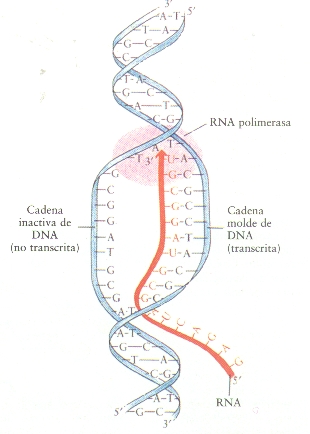 Nomenclatura de las cadenas en relación a la transcripción
Orientación y nomenclatura de las cadenas en relación a la transcripción
(5)’ CGCTATAGCG (3’)  cadena codificadora del DNA
(3’) GCGATATCGC (5’)  cadena molde del DNA


(5’) CGCUAUAGCG (3’)  transcrito de RNA
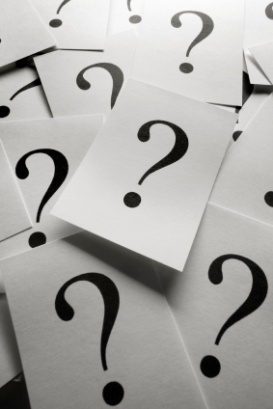 Orientación de la transcripción
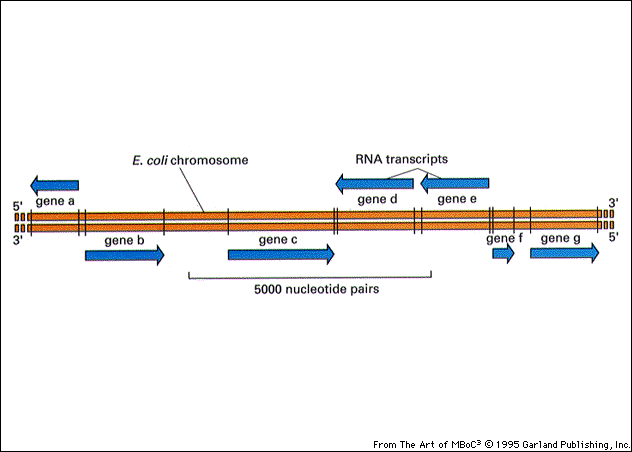 ¿Qué cadena de la doble hélice es la codificadora?
Depende de cada gen, no es un propiedad del cromosoma.
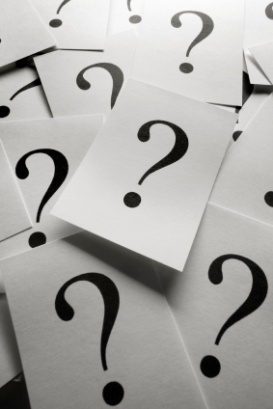 Orientación de la transcripción
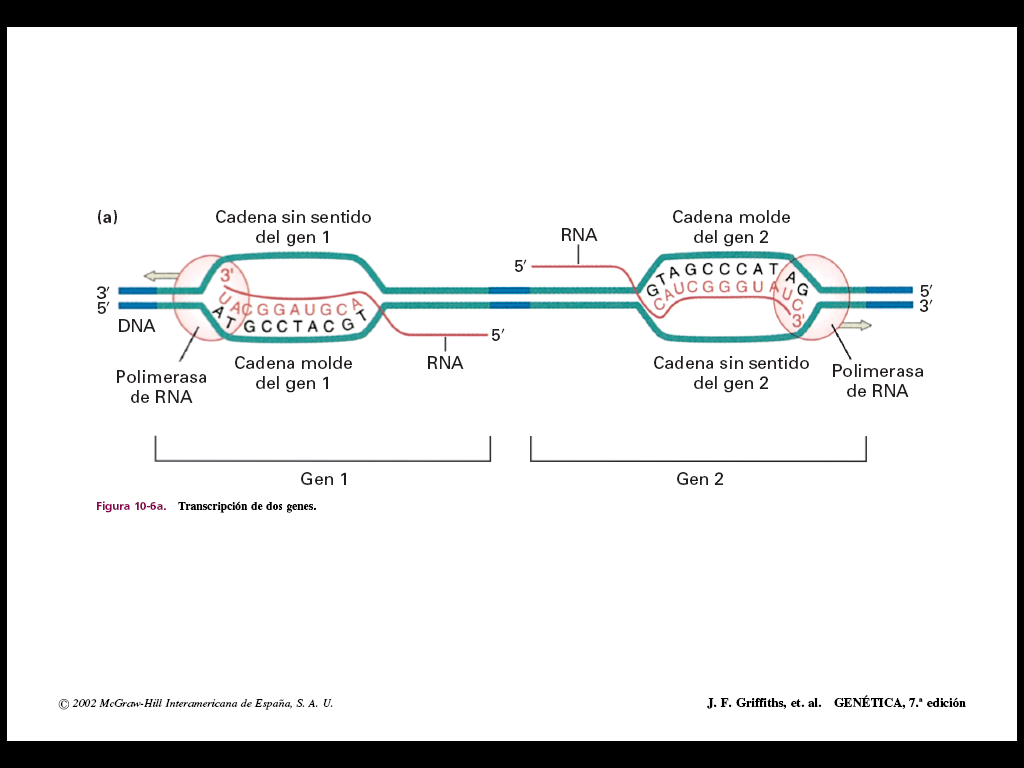 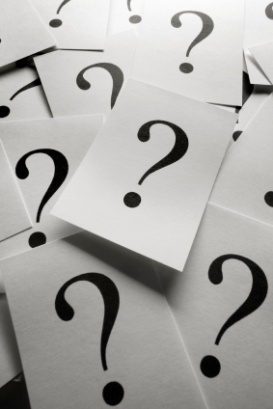 Orientación de la transcripción de  los genes del cromosoma 13 humano alrededor del gen BRCA2
RNA polimerasa
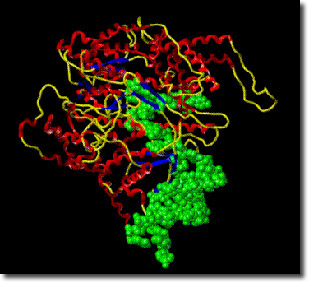 Enzima compleja, no requiere primer (cebador), no funciona la corrección de errores

Procariotas: sólo un tipo. Con múltiples subunidades. 
E. Coli : 

factor sigma iniciación + CORE (holoenzima)

En procariotas una sola polimerasa (RNA Polimerasa) se encarga de transcribir el  DNA en las diferentes clases de RNA
Etapas de la transcripción
Iniciación:
Secuencias promotoras (se une la RNA polimerasa) 
Procariotas: Secuencias consenso Pribnow (-10 pb aguas arriba) y región -35 pb
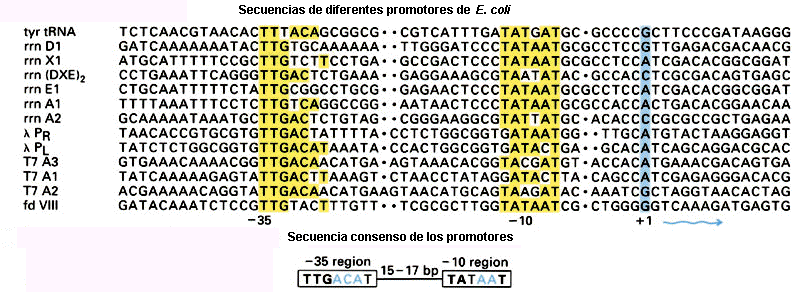 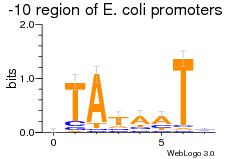 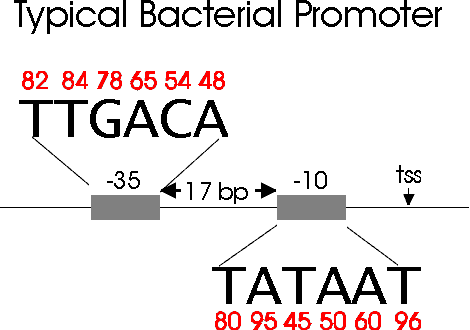 Etapas de la transcripción
Iniciación:
Secuencias promotoras (se une la RNA polimerasa) 
Procariotas: Secuencias consenso Pribnow (-10 pb aguas arriba) y región -35 pb
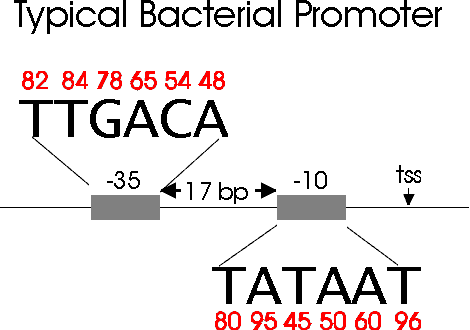 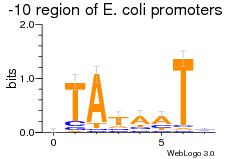 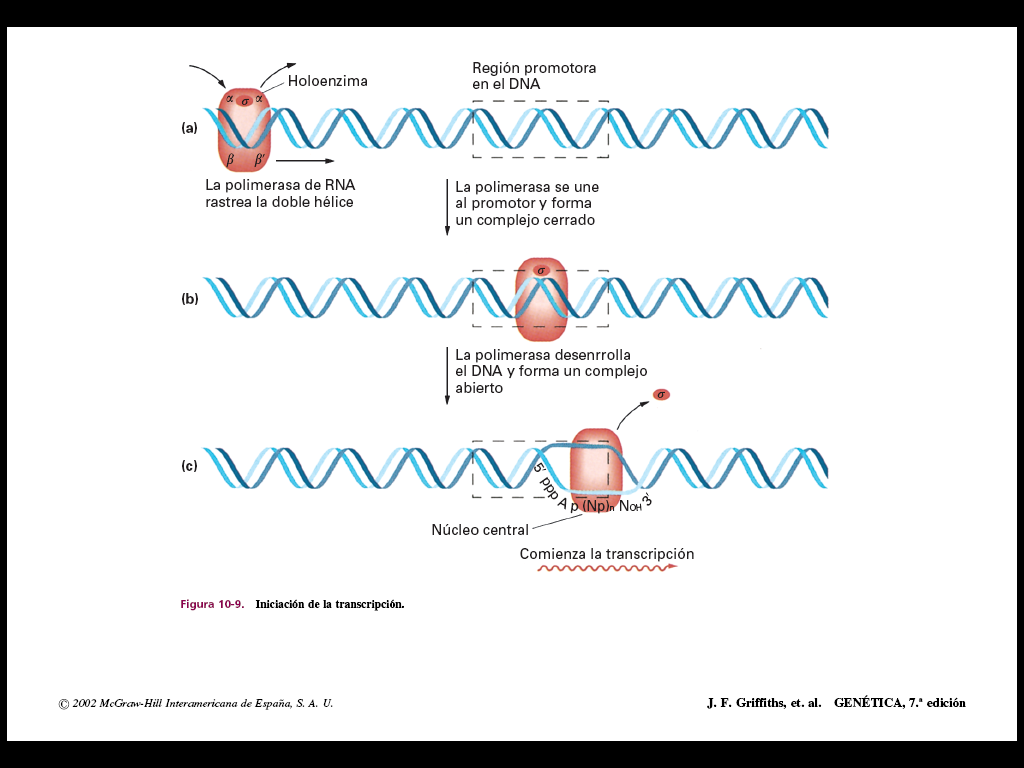 Etapas de la transcripción
Iniciación:
Secuencias promotoras (se une la RNA polimerasa) 
Procariotas: Secuencias consenso Pribnow (-10 pb) y región -35 pb 
Eucariotas: Caja TATA (-25 pb) y CAAT (-70 pb)

Elongación: 
5’->3’
Enrollamiento aguas arriba (5’) y desenrollamiento aguas abajo (3’) del DNA

Terminación:
Dependiente del factor Rho
Independiente de Rho
Diferencias eucariotas - procariotas
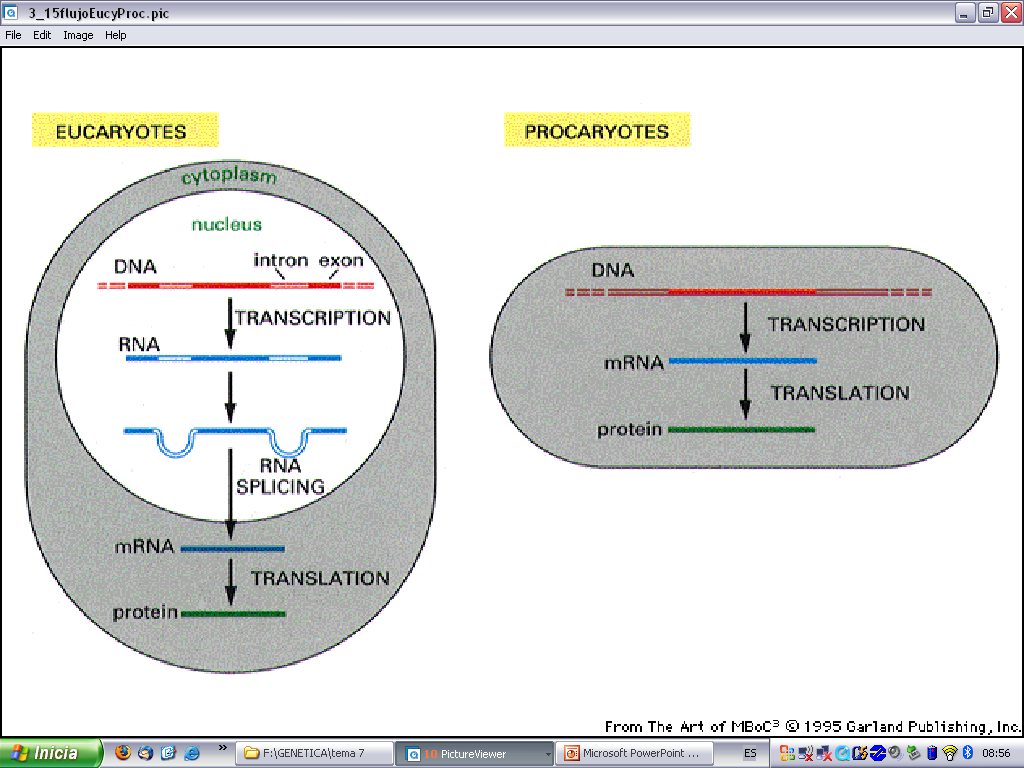 Característica
Procariota
Eucariota
Promotor
Cajas y zona operadora
Solo cajas
Cistrón
Policistrones
Monocistrones
RNA polimerasa
una sola, con 5 subunidades distintas
3 RNA polimerasas.
Estabilización
El RNA recién transcrito, no tiene.
Contiene, al comienzo de la cadena, 7-metil-guanosina o CAP, y al final de la cadena, una secuencia poli A.
Comienzo
RNA pol, se autoacopla al promotor
RNA pol, necesita la presencia de proteínas de iniciación, que se unan antes que ella al ADN.
Intrones
No tiene
Tiene y se eliminan mediante splicing (corte y empalme).
Lugar de acción
Inmediatamente, al ser creado
En el citoplasma.
Diferencias eucariotas - procariotas
Transcripción inversa
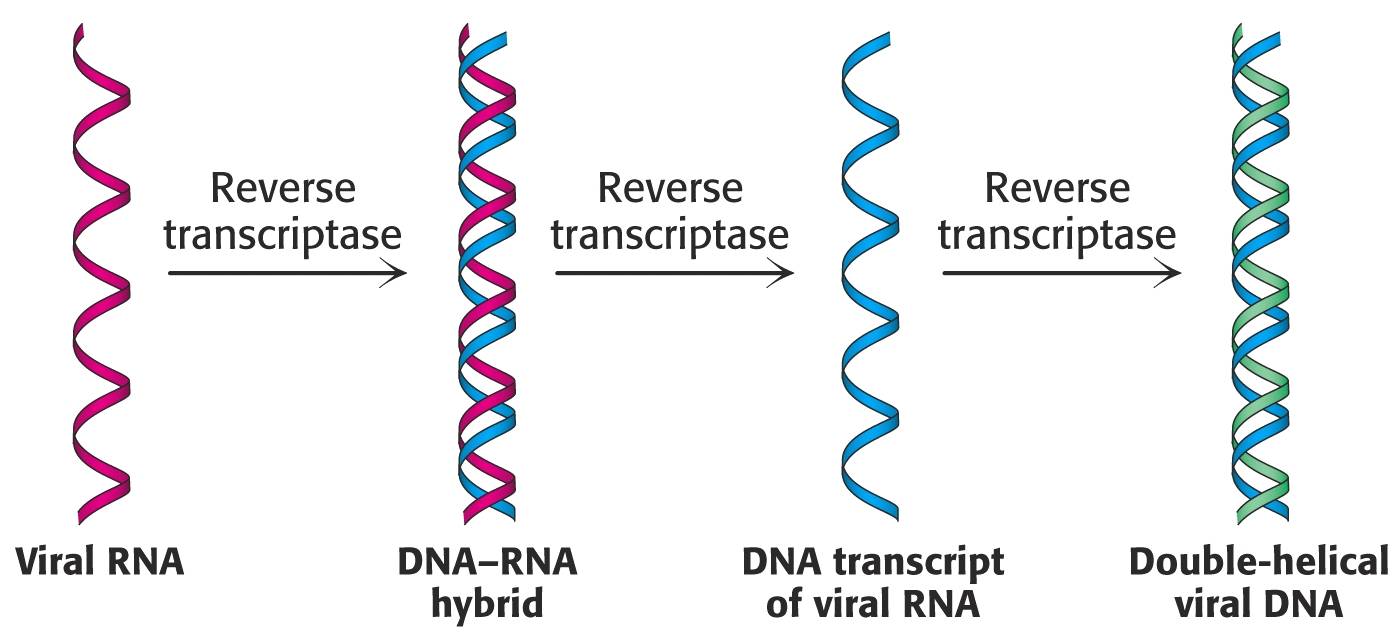 El “dogma” central revisado
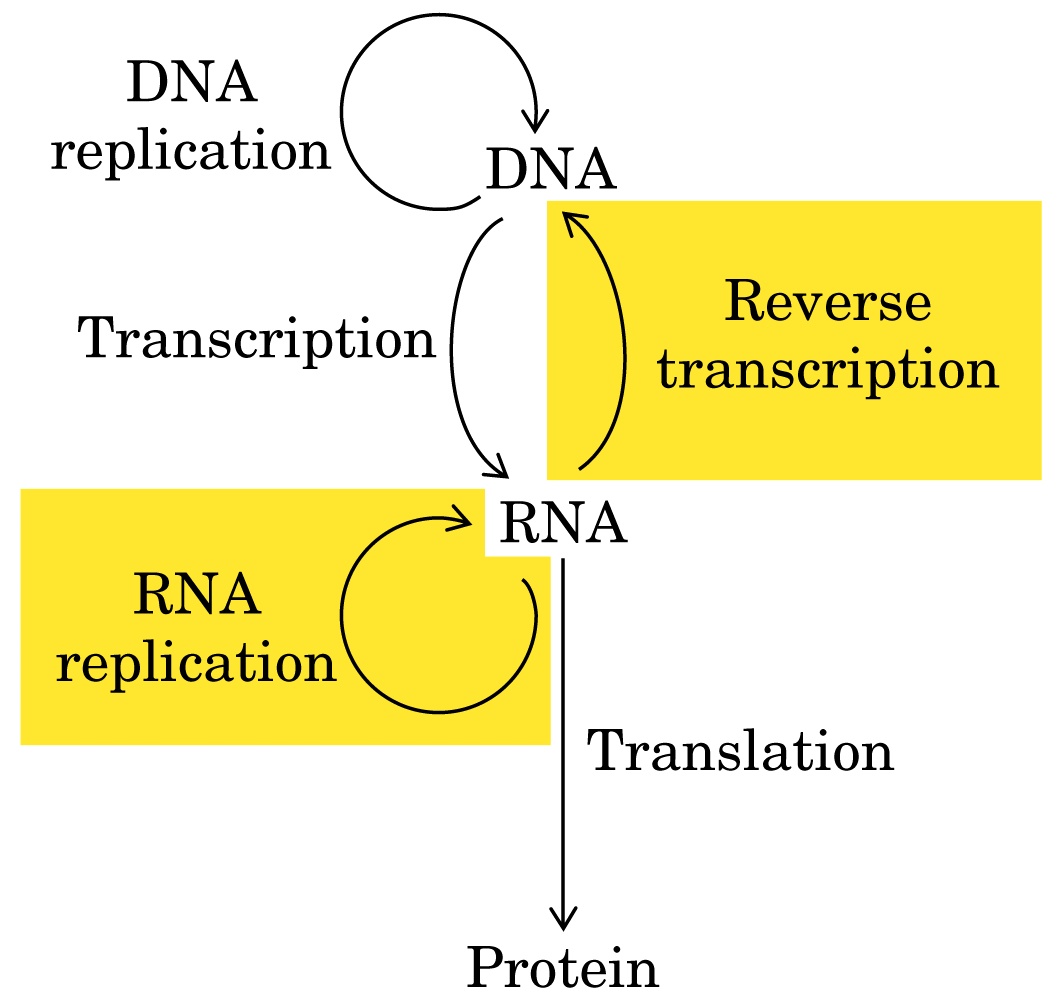 RNA World
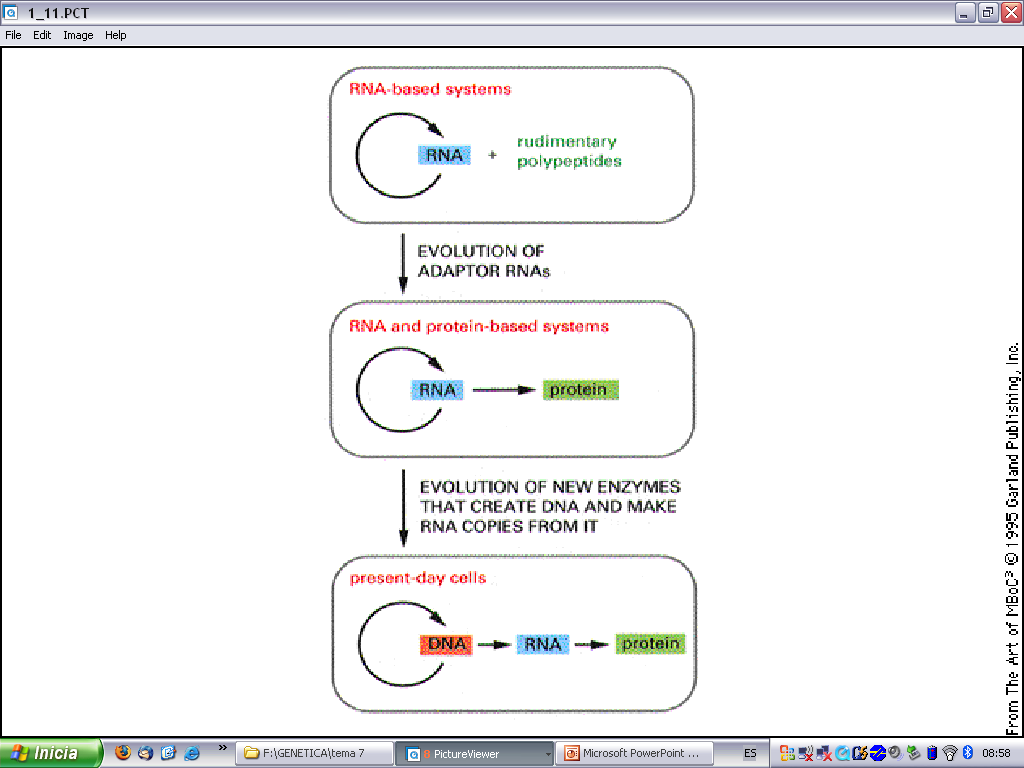 Videos de Procariotas
Replicación
Transcripción
Traducción
http://1biotecnologia.weebly.com/videos.html